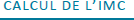 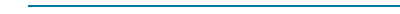 -	1 pèse personne
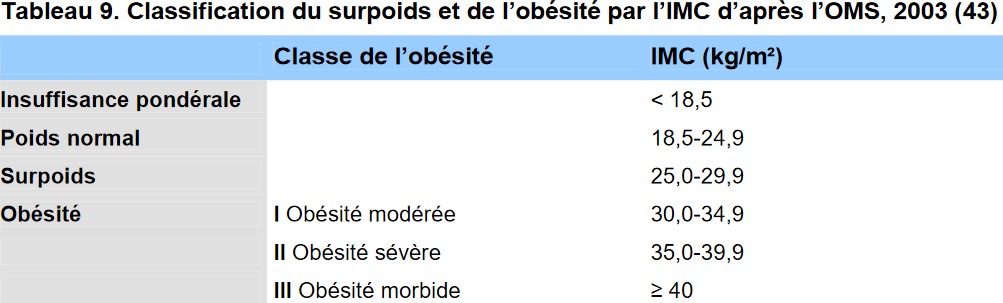